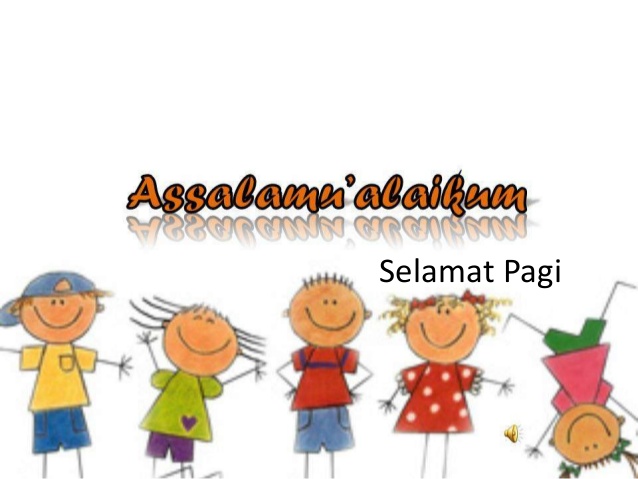 Pembelajaran Prisma
Definisi Prisma
Prisma adalah bangun ruang yang dibatasi oleh dua bidang (segi n) yang sejajar dan kongruen sebagai bidang alas dan bidang atas, serta dibatasi oleh bidang-bidang tegak yang menghubungkan bidang segi banyak tersebut.
Contoh Bangun Prisma
PRISMA SEGITIGA			PRISMA SEGILIMA		








PRISMA SEGIEMPAT		PRISMA SEGIENAM
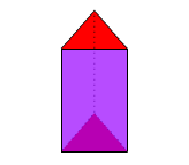 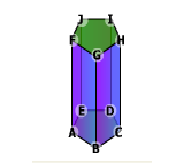 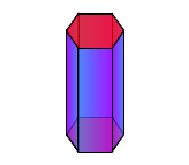 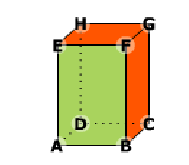 Unsur-Unsur Prisma
Prisma terbangun dari beberapa unsur yaitu:
Titik sudut
Rusuk
Bidang sisi
	-	Bidang sisi atas
	-	Bidang sisi alas
	-	Bidang sisi tegak
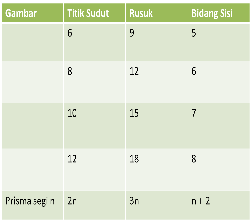 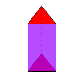 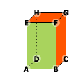 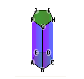 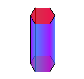 Jaring-Jaring Prisma
Jaring-jaring prisma merupakan bentuk dari dua dimensi dari suatu bangun tiga dimensi.
Jaring-jaring prisma dapat dibentuk dengan memotong beberapa rusuknya.
Contoh Jaring-jaring Prisma
PRISMA SEGITIGA			PRISMA SEGIEMPAT










PRISMA SEGILIMA			PRISMA SEGIENAM
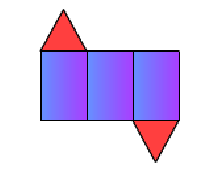 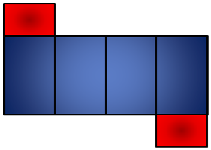 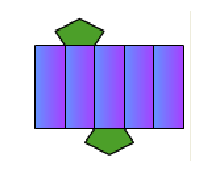 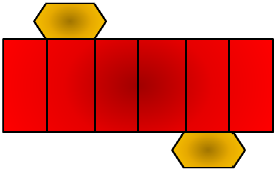 A. LUAS PERMUKAAN PRISMA
t
c
a
b
t
c
t
a
b
t
Luas Permukaan Prisma
+
Luas alas
Luas tutup
+
Luas bidang-bidang tegak
=
a x t
+   b x t
+   c x t
+
Luas alas + Luas alas
=
2 x Luas alas
+
( a + b + c ) x t
=
( Keliling alas x tinggi )
2 x Luas alas
=
+
Volume Prisma
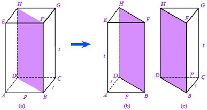 Volume Prisma
Volume Prisma = Volume Balok
				    = (0,5) x (p x l x t)
				    = (0,5 x p x l) x t
				    = (luas alas) x t
Latihan Soal
Hitunglah luas permukaan prisma segitiga dengan alas berbentuk segitiga siku-siku berukuran 3cm, 4cm, 5cm dan tinggi prisma 10 cm!
	a. 150 cm2           c. 176 cm2  
	b. 132 cm2           d. 112 cm2
Sebuah prisma segitiga, mempunyai luas alas 112 cm2 dan tinggi prisma 8cm. Berapakah volume prisma segitiga tersebut?
	a. 224 cm3           c. 448 cm3  
	b. 326 cm3            d. 896 cm3
Alas sebuah prisma yang berbentuk persegi panjang dengan panjang 9 cm dan lebar 6 cm. Jika luas permukaan prisma adalah 468 cm2. Berapakah tinggi prisma?
	a. 10 cm                 c. 16 cm
	b. 12 cm                 d. 20 cm
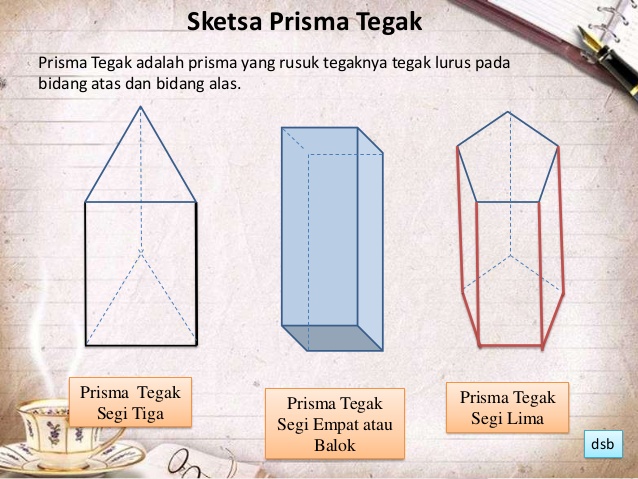 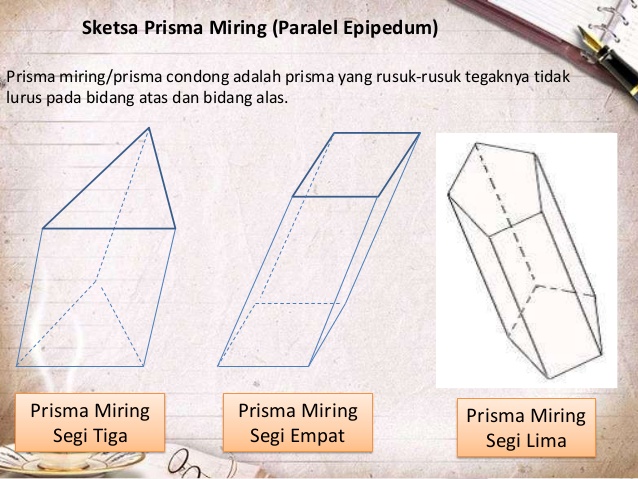 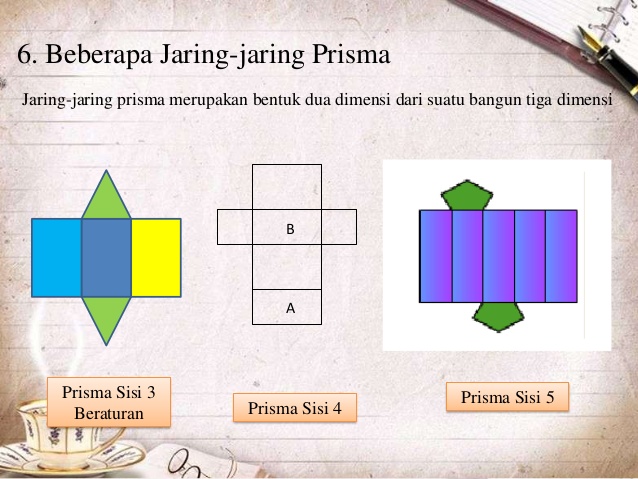 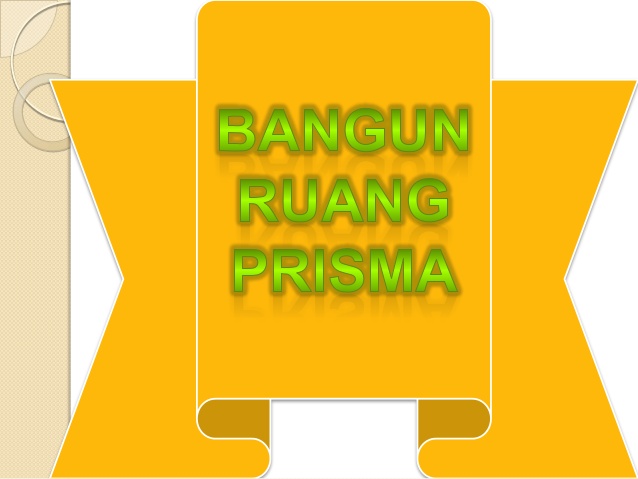 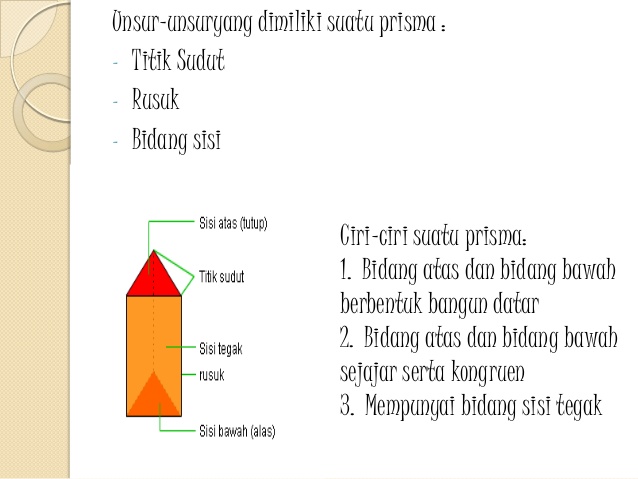 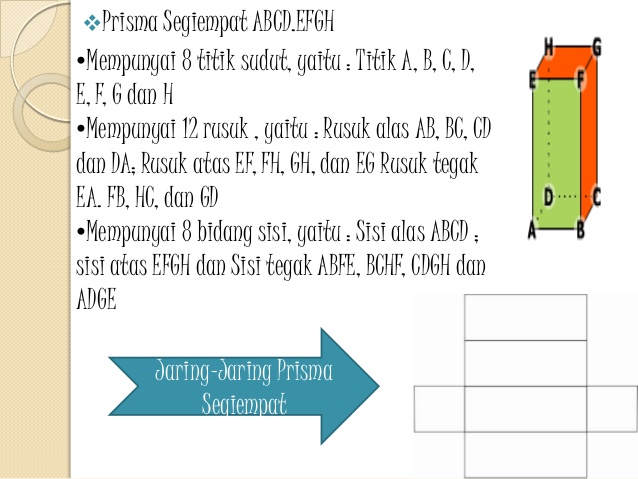 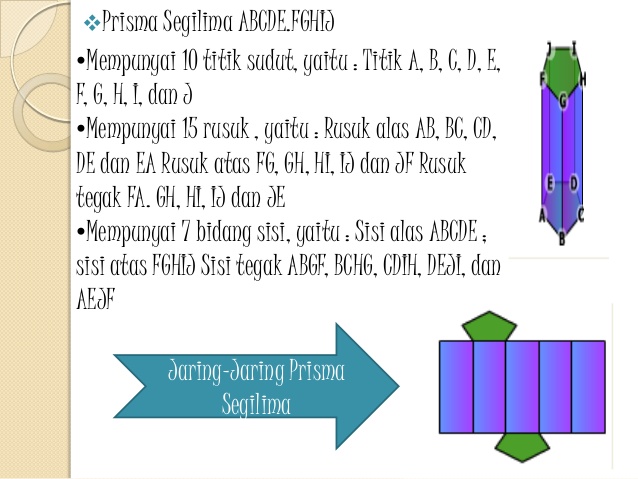 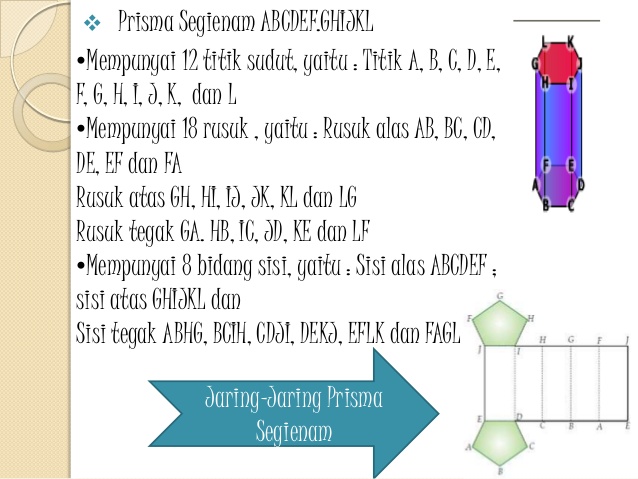 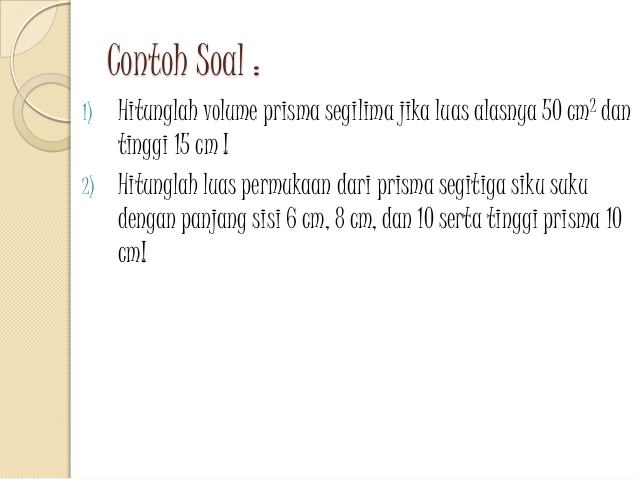 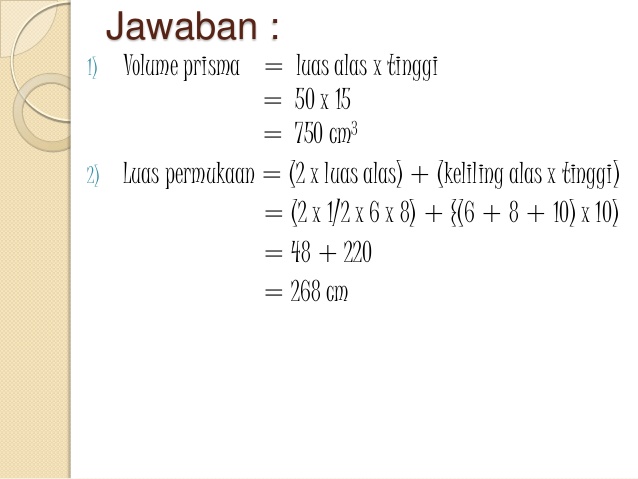 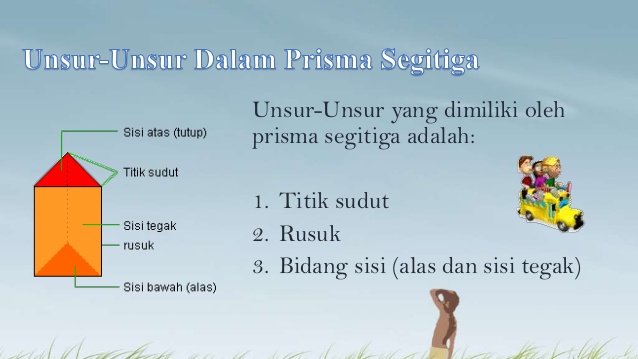 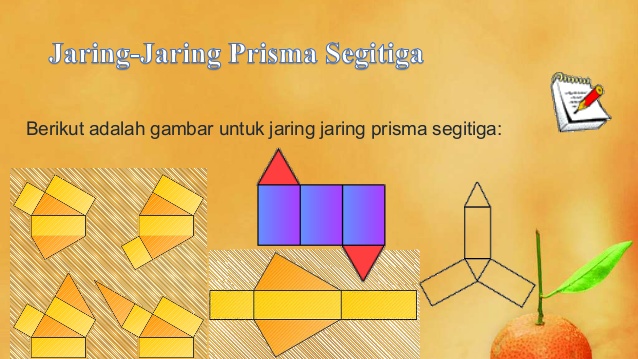 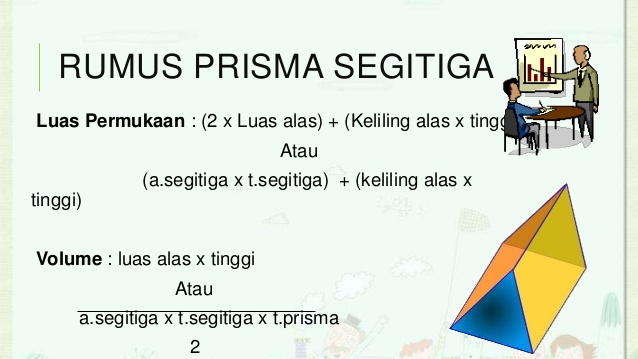 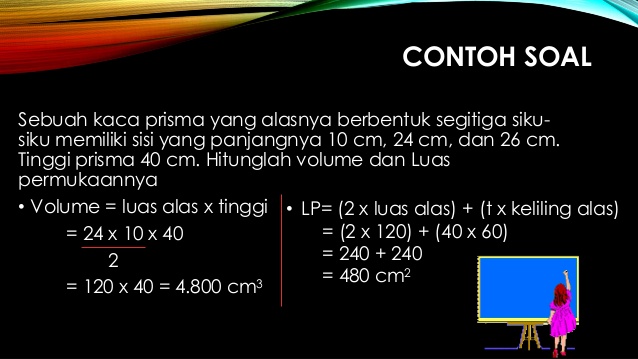 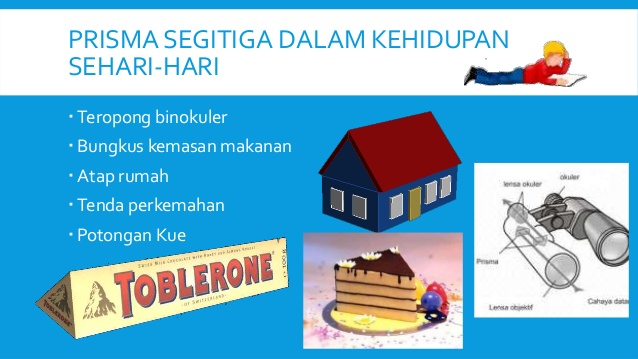 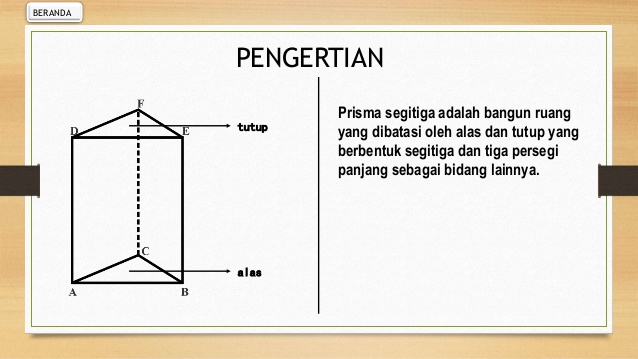 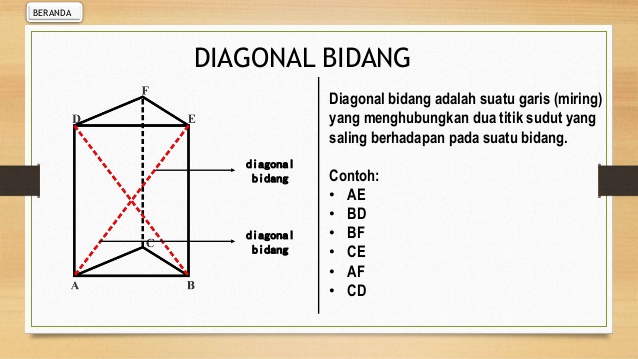 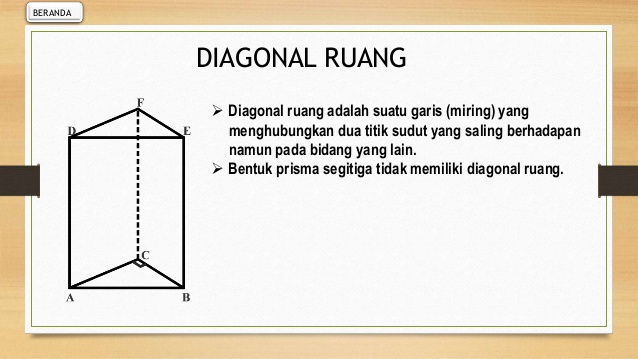 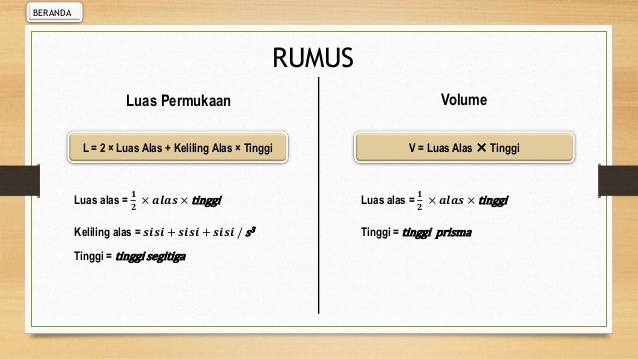 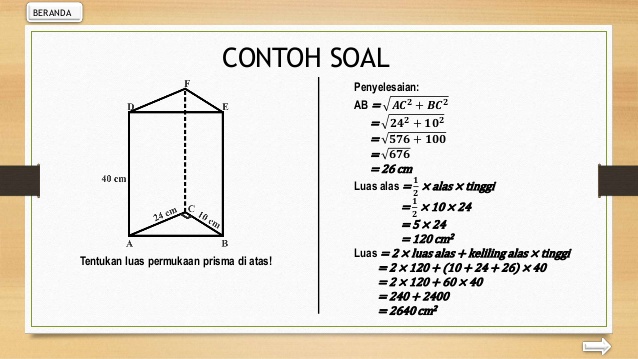 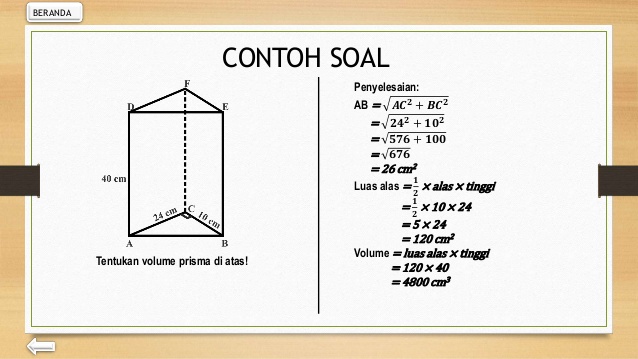 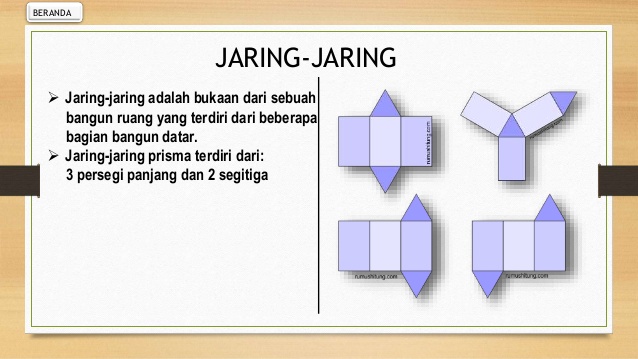 PRISMA
By zainul gufron s.
PRISMA
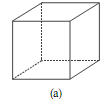 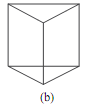 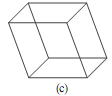 Apa pengertian dari prisma?
Prisma adalah bangun ruang yang dibatasi oleh
bidang yang sejajar (bidang alas dan bidang atas)
dan oleh bidang-bidang lain (bidang-bidang sisi)
yang saling berpotongan menurut rusuk-rusuk
yang sejajar.
Berdasarkan rusuk tegaknya, prisma dibedakan
menjadi dua, yaitu 
Prisma tegak adalah prisma yang rusuk-rusuk tegaknya tegak lurus pada bidang atas dan bidang alas.
Prisma miring adalah prisma yang rusuk-rusuk tegaknya tidak tegak lurus pada bidang atas dan bidang alas.
PRISMA
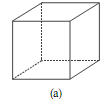 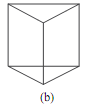 Prisma tegak
Prisma tegak
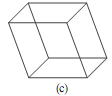 Prisma miring
Setiap bangun ruang pasti memiliki tinggi atau
kedalaman. Tinggi prisma adalah jarak antara
bidang alas dan bidang atas.
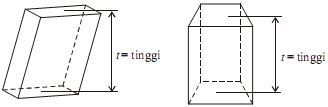 Unsur-Unsur Prisma
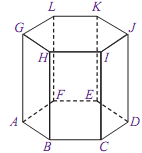 prisma segienam ABCDEF.GHIJKL tersebut
memiliki unsur-unsur sebagai berikut:
Sisi/Bidang, terdapat 8 sisi atau bidang yang dimiliki oleh prisma segienam
Rusuk, memiliki 18 rusuk
Titik Sudut, memiliki 12 titik sudut 
Diagonal Bidang,
Bidang Diagonal,
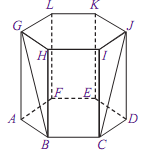 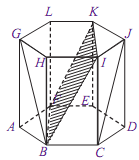 Diagonal bidang BG
Bidang diagonal BFKI
Sifat-Sifat Prisma
Prisma ABC.DEF di samping Secara umum memiliki sifat-sifat sebagai berikut:
Prisma memiliki bentuk alas dan atap yang kongruen.
Setiap sisi bagian samping prisma berbentuk persegipanjang. 
Prisma memiliki rusuk tegak atau rusuk miring.
Setiap diagonal bidang pada sisi yang sama memiliki ukuran yang sama.
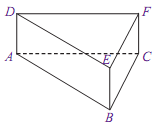 Jaring-Jaring Prisma
Jaring-jaring prisma diperoleh dengan
cara mengiris beberapa rusuk prisma
tersebut sedemikian sehingga seluruh
permukaan prisma terlihat. Gambar
berikut ini adalah contoh jaring-jaring
Prisma segitiga.
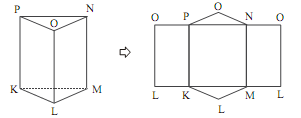 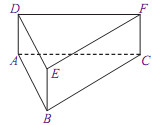 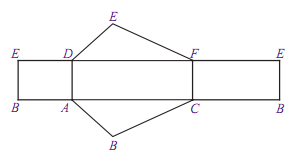 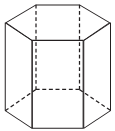 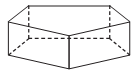 Buatlah jaring-jaring prisma segienam
dan segilima di atas!
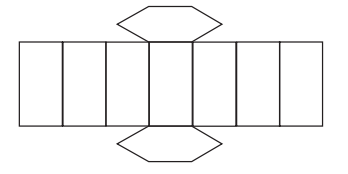 Jaring-Jaring Prisma segienam
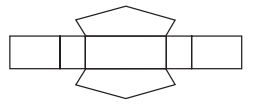 Jaring-Jaring Prisma segilima
PRISMA DAN LIMAS
A. LUAS PERMUKAAN PRISMA
t
c
a
b
t
c
t
a
b
t
Luas Permukaan Prisma
+
Luas alas
Luas tutup
+
Luas bidang-bidang tegak
=
a x t
+   b x t
+   c x t
+
Luas alas + Luas alas
=
2 x Luas alas
+
( a + b + c ) x t
=
( Keliling alas x tinggi )
2 x Luas alas
=
+
Sebutkan Luas permukaan Prisma yang       alasnya bentuk belah ketupat dengan panjang sisi a dan panjang diagonalnya masing-masing b dan c. Jika tinggi prisma p.
Jawaban :
Diketahui  :  s = a, d1 = b, d2 = c dan tprisma= t
Luas Prisma = 2 x Luas alas + ( Kalas x t )
                     = 2 x 1/2 (d1 x d2) + (4 x s) x t
                     = 2 x 1/2(b x c ) + (4 x a) x t
B. LUAS PERMUKAAN LIMAS
O
D
C
A
B
0
D
C
0
0
B
A
0
O
D
C
O
O
B
A
O
Luas Permukaan Limas
Luas BDO
Luas BCO
+
Luas ABO
+
=  Luas ABCD
Luas ADO
+
+
( Luas ADO + Luas ABO + Luas BCO + Luas BDO )
=  Luas ABCD +
Luas alas  +
Jumlah luas segitiga pada sisi tegak
=
Soal :
Sebutkan luas permukaan prisma yang alasnya  berbentuk persegi panjang dengan panjang a , lebar b dan tinggi  segitiga pada bidang tegaknya t.
Jawab :
t
l
p
Diketahui :  p = a, l = b dan tlimas = t
Luas permukaan limas 
= Luas alas + Jumlah luas segitiga pada sisi tegak
=  p x l  + ½( p x t ) + ½( p x t ) + ½( l x t ) + ½( l x t ) 
=  p x l  +  2 (½( p x t )) + 2 (½( l x t )) 
=  a x b  +  2 (½( a x t )) + 2 (½( b x t )) 
=  a x b  +  a x t  +  b x t
Rangkuman
Luas permukaan Prisma    
  L = 2 x L alas + K alas x t
Luas Permukaan Limas
  L = L alas + Jumlah luas segitiga pada sisi tegak
THANK YOU